RISK ASSESSMENT IN CRIMINAL JUSTICE: POLICY AND PRACTICE IN SCOTLAND
Dr. Monica BarryGlasgow School of Social Work
monica.barry@strath.ac.uk
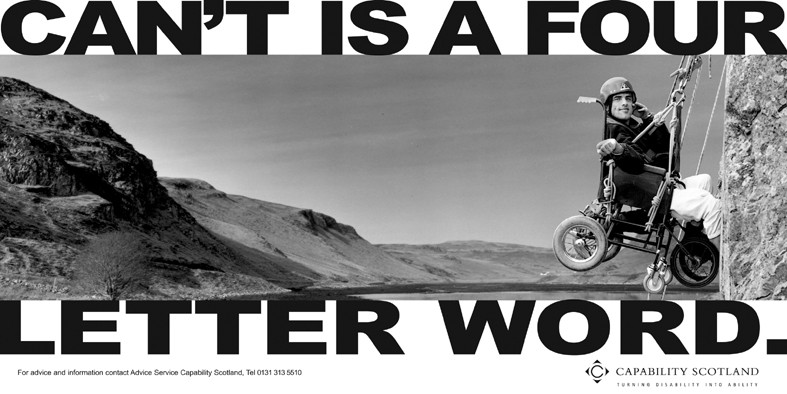 stakeholder views and perceptions of risk across social work
the Changing Lives agenda
key issues for policy and practice within community care and child protection
issues and tensions in policy and practice in criminal justice
concluding remarks
DEFINITIONS OF RISK
risk as the chance (rather than likelihood) of being exposed to harm (Little et al., 2004).
risk as the uncertain prediction of future behaviour or events producing a negative outcome (Kemshall & Pritchard, 1996).
Risk as the undesirable conduct of certain groups rather than the feared negative outcome for others (Rose, 2000).
Models of risk assessment
the risk-taking model
	- positive outlook
	- focus on wellbeing, rights, abilities, choice 
	- therapeutic and constructive

the risk-minimisation model
	- negative outlook
	- focus on danger, health risks, disabilities,     containment and control
	- information-gathering, boundary-setting and back-covering
WHO DOES THE RISK AFFECT?
the client, in terms of self-harm;
the public, in terms of harm to others;
the agency, in terms of litigation, adverse publicity and political implications.
Organisational cultures
non-participation versus participation in decision making
culpability versus absolution
prediction versus response
“…the organisation introduces more and more formal procedures to guide practice so that they create a ‘correct’ way to deal with a case. Then, if a tragedy occurs, they can claim the defence of ‘due diligence’ and show that their employees followed these correct procedures in working on the case. A child may have died but the agency staff can show a clear audit trail of what they did… In a defensive culture, the protection of the agency can start to dominate over the protection of children.” (Munro, 2004: 880).
CHANGING LIVES OBJECTIVES
clearer accountability frameworks;
strengthening professional leadership and governance;
structured learning from mistakes;
a common language of risk; and 
evidence-based approaches to risk assessment.
(Scottish Executive, 2006)
Community care
user empowerment
	- ‘exposure to unmet need’ 
	- wish to take appropriate risks
	- be part of the risk assessment process

risk assessment tools 
	- inaccurate, time-consuming, cannot accommodate diversity

organisational culture
	- allocate blame
	- risk-averse
	- reactive rather than proactive
Child protection
user empowerment
	- legislation protects against undue intervention
	- respecting the rights of families versus the rights of the child
risk assessment tools 
	- actuarial, time-consuming and restrain     relationship-building
	- false positives and false negatives
	- ‘an air of authority’
organisational culture
	- focus on forensic evidence and prediction
	- allocate blame
POLICY AND PRACTICE IN CRIMINAL JUSTICE
If [parole] had been any longer, I think I’d have handed myself back in, to be honest with you (38 year old male).

	[Life licence:] It’s like walking on ice all the time (35 year old male).

	[Probation:] It just gives you more rope to hang yourself (18 year old male).
Multi-Agency Public Protection Arrangements (MAPPA)
England and Wales: convicted and unconvicted offenders

Scotland: convicted sexual or violent offenders; those acquitted on grounds of insanity; other convicted offenders at risk of serious harm
MAPPA levels
Level 1 – ordinary risk management – mainly managed by one agency;

Level 2 – local inter-agency risk management – needing active involvement of more than one agency

Level 3 – Multi-agency public protection panels – for the ‘critical few’ high or very high risk offenders, requiring senior management involvement
ISSUES
defensible decision making
the politics of risk
bifurcation
rehabilitation v. managerialism 
accountability
Defensible decision making
‘making the most reasonable decisions and carrying them out professionally in a way that can be seen to be reasonable and professional’ (emphasis added) (Home Office MAPPA Guidance, 2006)

	‘a responsible body of co-professionals would have made the same decision’ (Social Work Services Inspectorate).
DEFENSIBLE DECISION MAKING
Take all reasonable steps;
Use reliable risk assessment tools;
Collect and thoroughly evaluate information;
Record and account for decisions;
Follow agency policies and procedures; 
Ensure decisions are grounded in evidence;
Match risk management to risk factors;
Maintain contact with the offender at a level commensurate with the risk; and
Respond to escalating risk, deteriorating behaviour 
	and non-compliance.
(Kemshall, H.,1999; Kemshall, H., 2003)
The politics of risk
Politics and economics v. welfare 
	and need
The manipulation of crises to justify policy implementation
Individual deficits rather than structural change
Bifurcation
separating out and targeting those at high risk at the expense of the rest
primarily a resource-rationing device to gauge priorities 
an assumption of cost-effectiveness
Rehabilitation versus managerialism
worker-client relationship versus a 
	tick-box mentality

hypermanagerialist approaches to the micromanagement of offenders (Nellis, forthcoming)

Operating in a professional vacuum, devoid of a worker-client relationship
Accountability
‘how’ rather than ‘why’ interventions are planned

inter-agency working reduces the likelihood of one agency being held accountable when things go wrong
Accountability in the Treasury
outcomes;
roles and responsibilities;
performance expectations;
review of performance;
intervention if performance slips;
incentives for improved performance;
flexibility of objectives/priorities;
recognising and learning from achievements/difficulties;
communication of performance across the whole organisation.
CONCLUSIONS
Risk assessment and management should be about maximising opportunities for change whilst minimising opportunities for harm
accurate empathy, respect, warmth and therapeutic genuineness;
establishing a therapeutic relationship involving mutual understanding and agreement about the nature and purpose of intervention;
person-centred and collaborative working, taking into account the client’s perspective and using the client’s concepts (McNeill et al., 2005).
IMPLICATIONS
need to adopt a more participative, holistic and proactive approach;
users should be seen as equal if not primary partners in the process and outcomes of risk; 
need to find ways of better developing trust, reciprocity, respect and integrity  between all parties;
policy and practice need to demonstrate confidence and commitment to encouraging rather than restricting capacities and well being.
Future research
Explore the views of clients, practitioners and policy makers about what constitutes risk, and its assessment and management;

Explore the levels of coercion versus consensus in risk assessment and management – for clients and practitioners;

qualitative research on differing cultures and organisational approaches to risk across agencies.